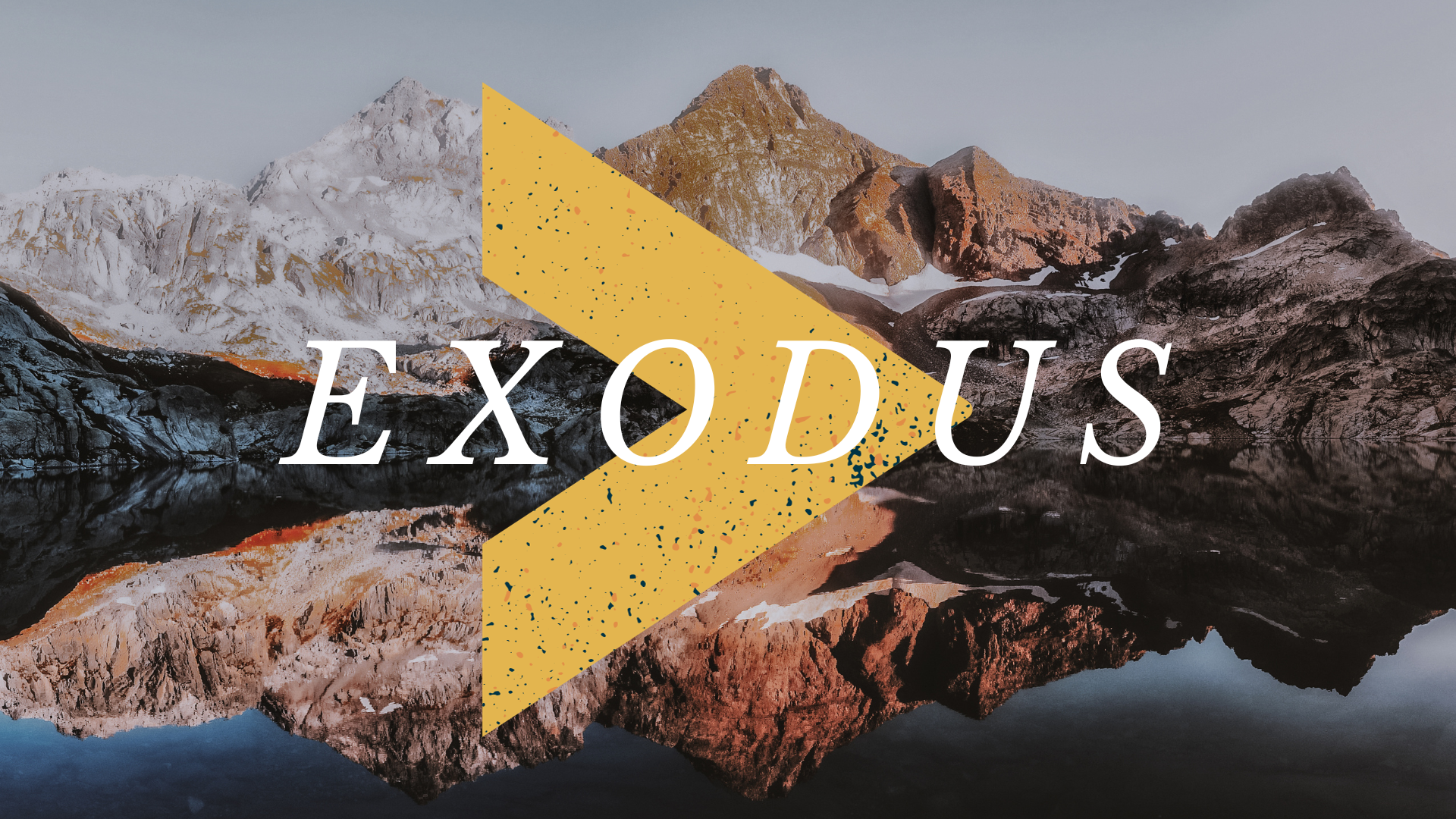 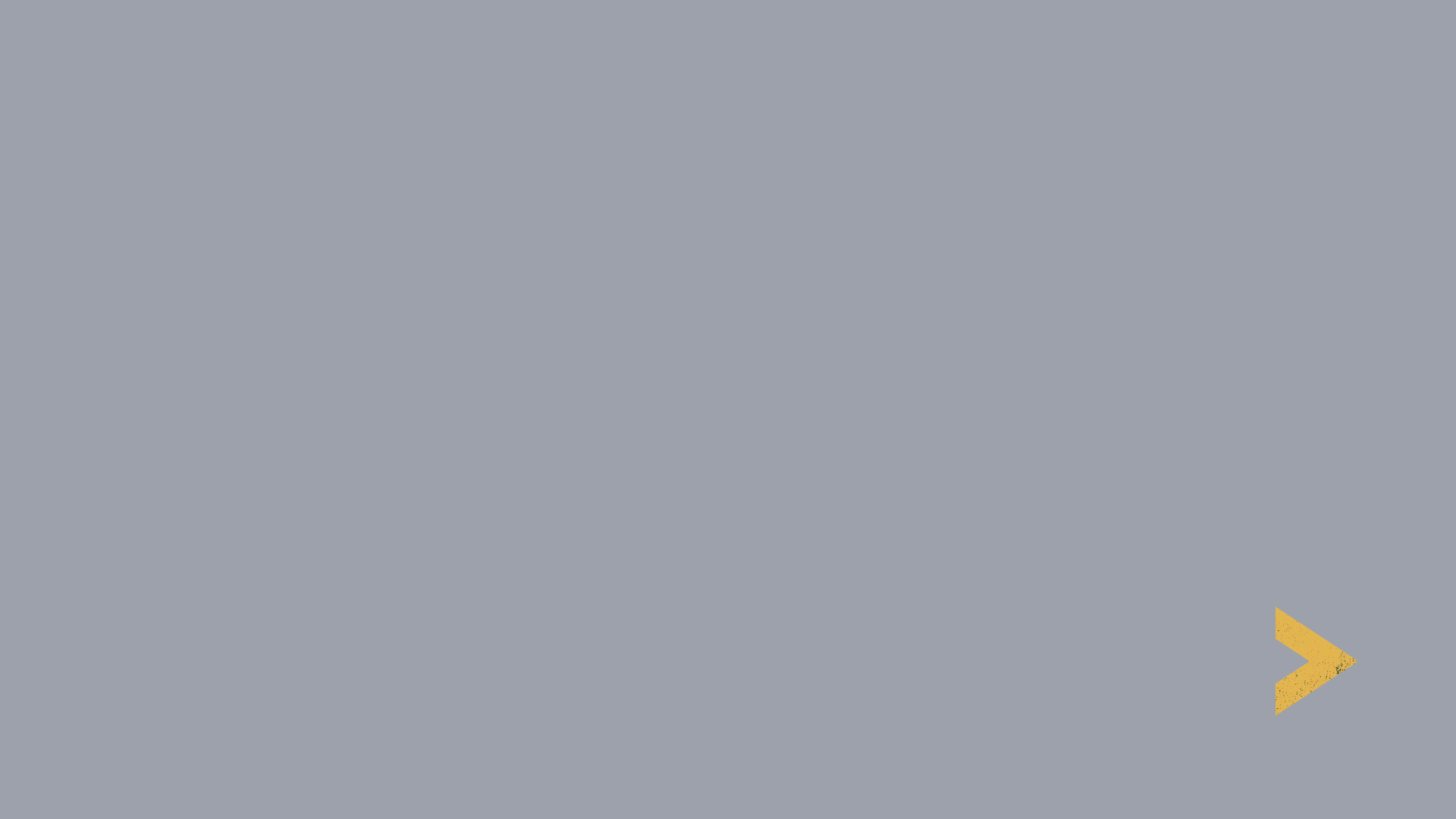 Exodus 30:1-10
Remember the theme: God is greater than ____
Pg 72 of the seat Bibles (NLT); Sam is reading from ESV.

“The grass withers, the flower fades,
    but the word of our God will stand forever.”
Isaiah 40:8
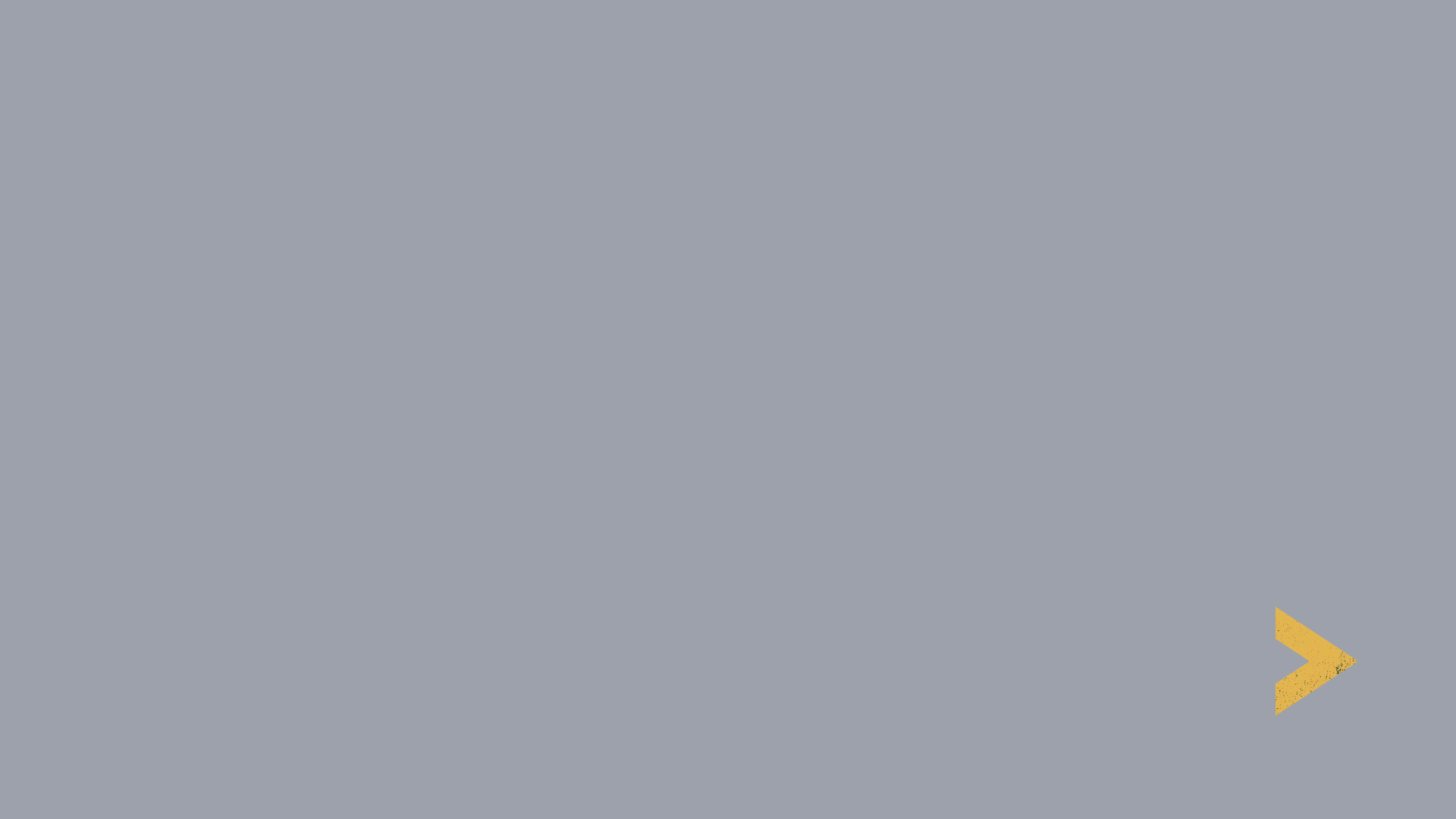 Altar of Incense
Where is your family’s incense altar at home?
When was the last Sunday we gathered and burnt incense on an altar?
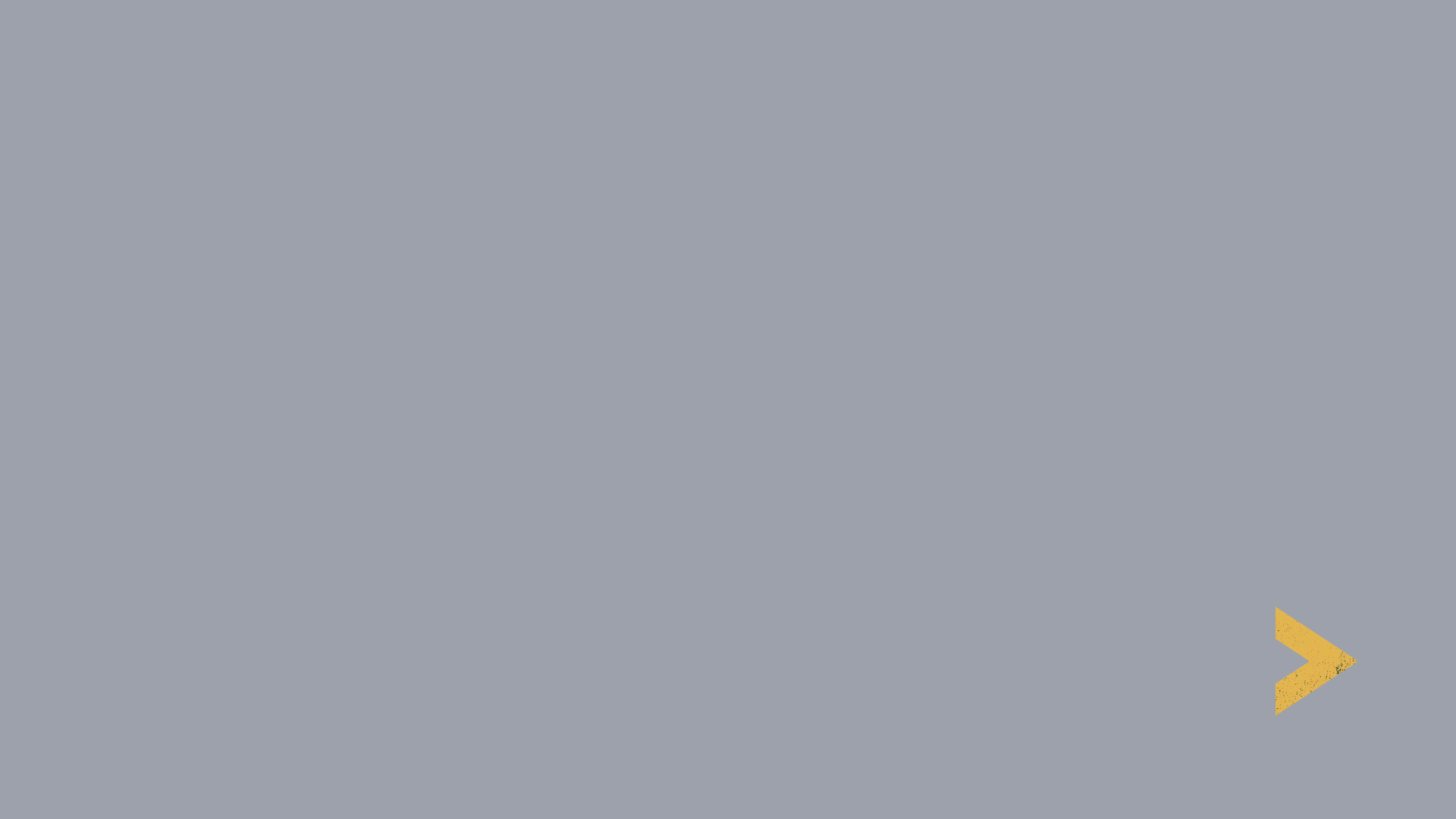 Prayer is incense to the Lord
Psalm 141:1-2 “…Let my prayer be counted as incense before You…”
Luke 1:9-10 “…the people were praying outside at the hour of incense.”
Revelation 5:8 “… golden bowls full of incense, which are the prayers of the saints.”
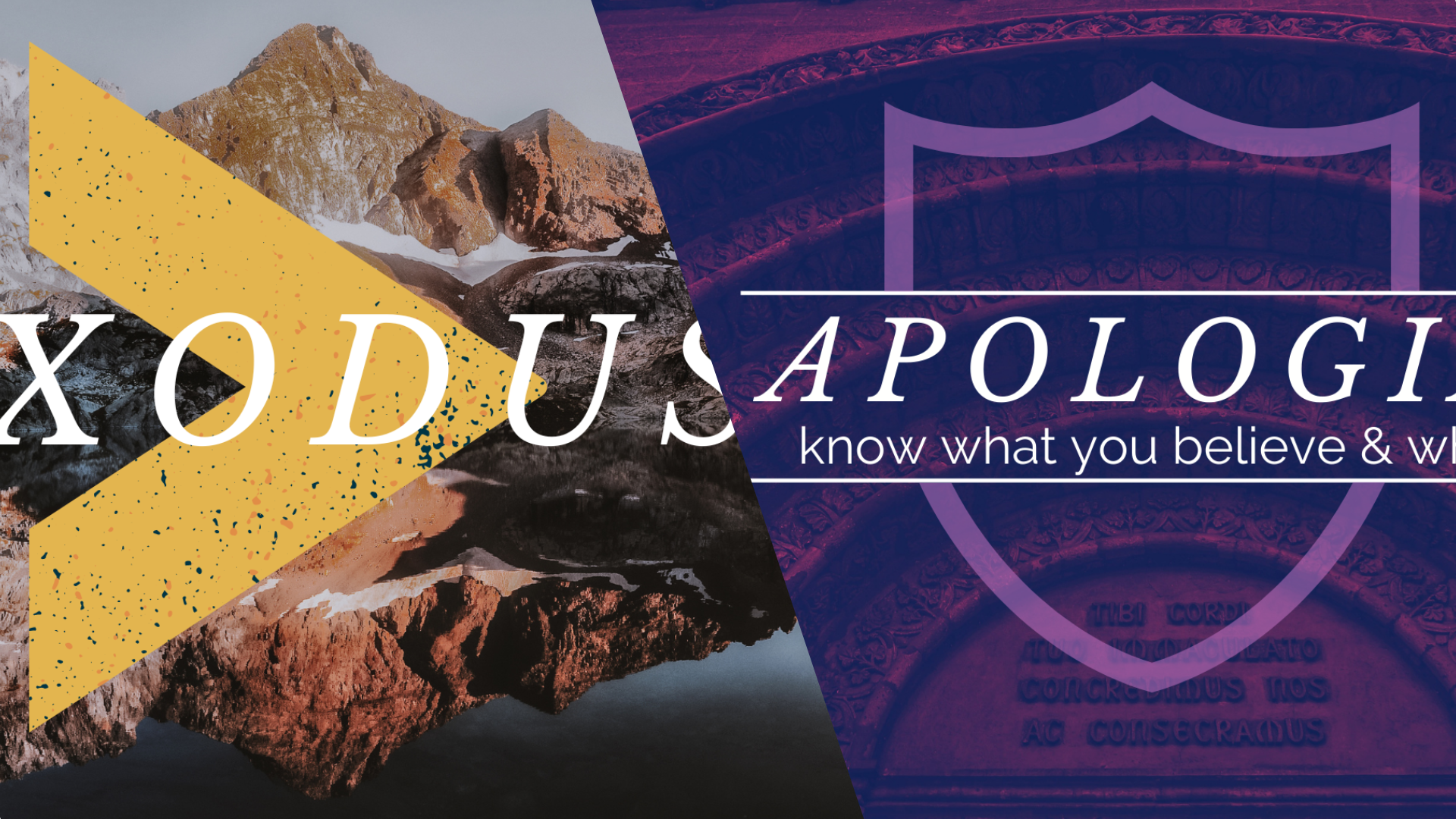 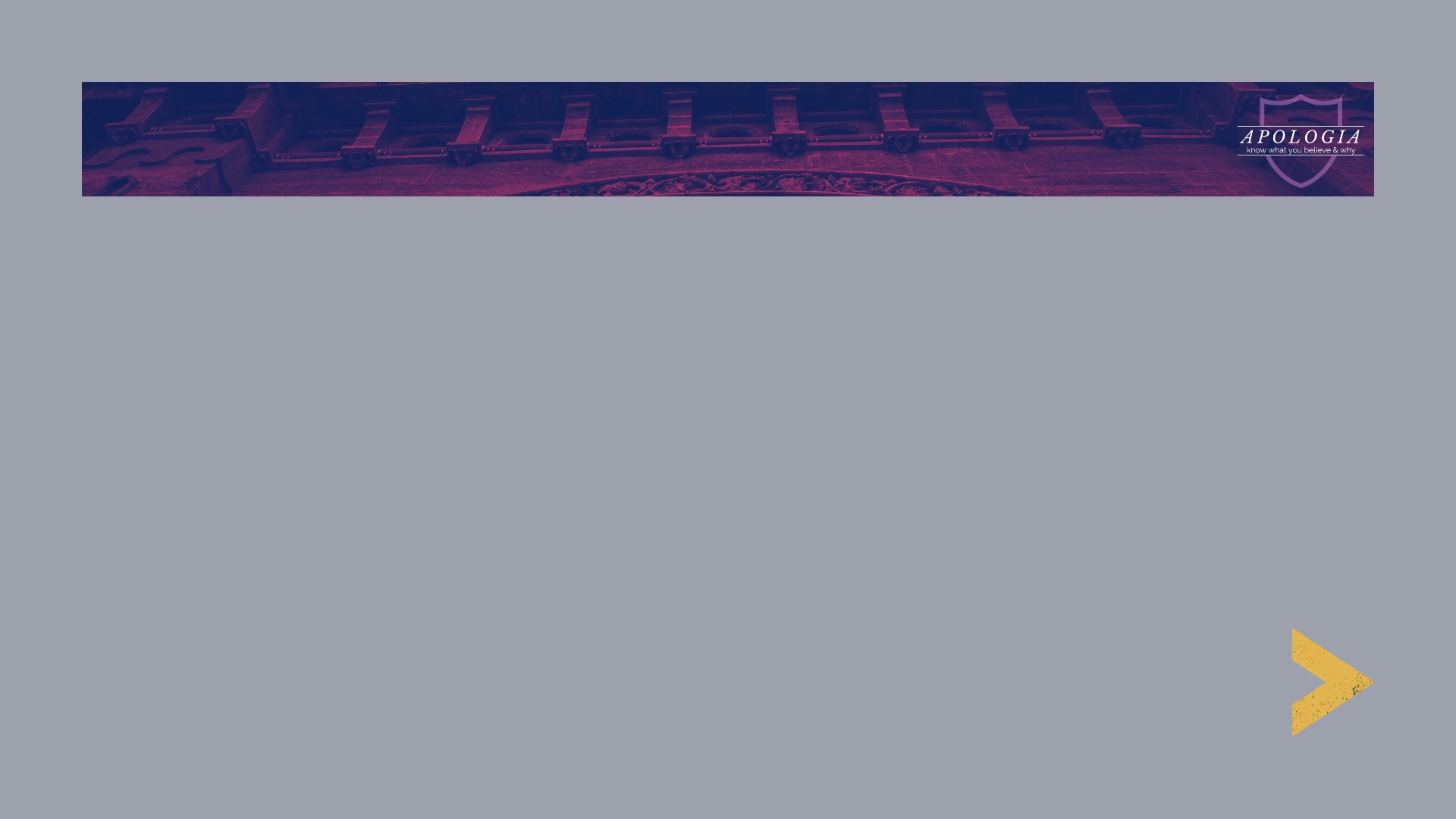 God has His plans, why pray?
Isaiah 56:6-7
Acts 1:14
Romans 12:12
Philippians 4:6
Colossians 4:2
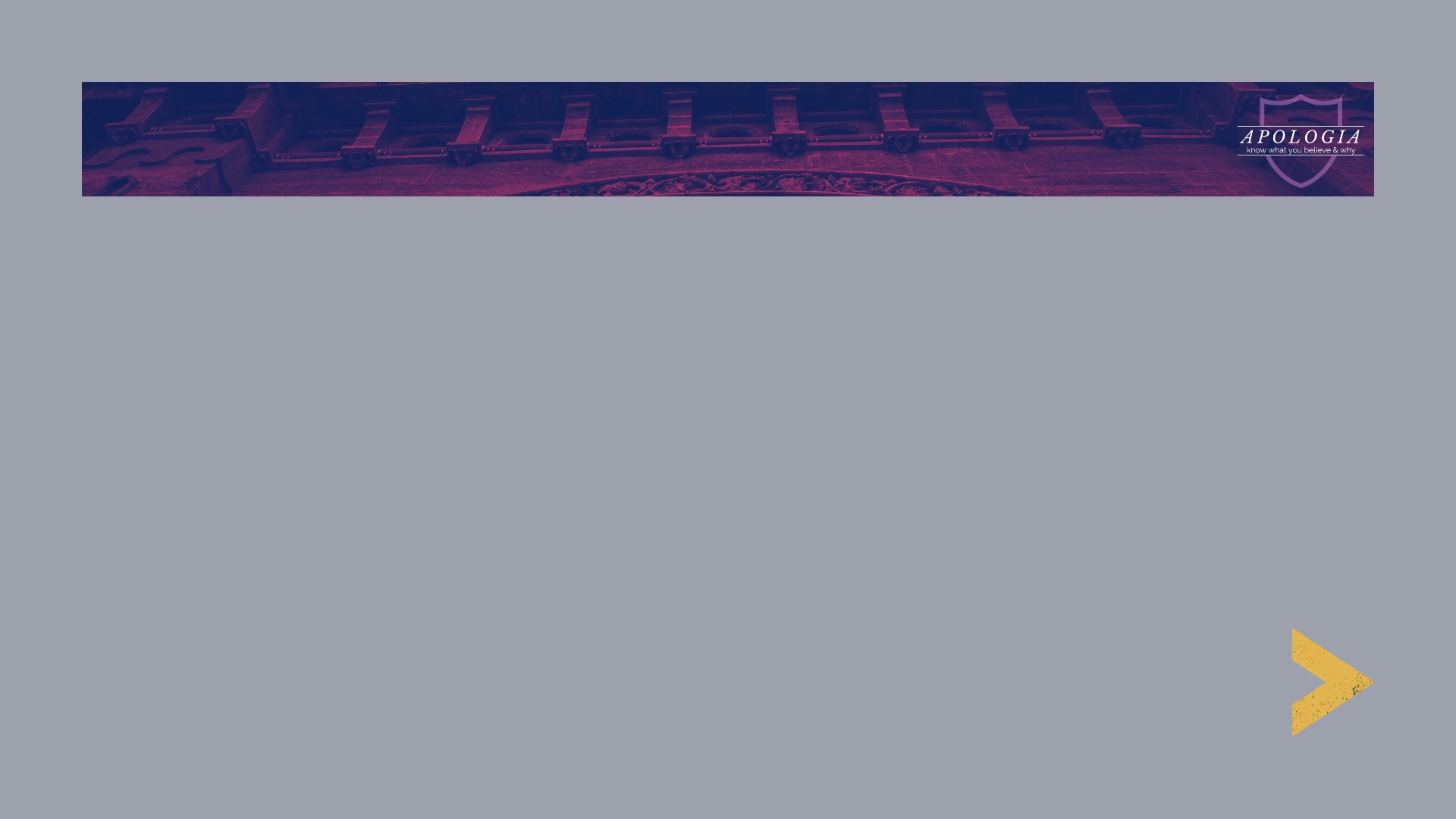 Can the way I live affect my prayer?
Am I in disobedience towards God (Psalm 66:18-19; Proverbs 28:9; Isaiah 1:4-6, 11-20)
Am I neglecting the needs of others but expecting God to meet mine? (Proverbs 21:13)
Am I praying with skepticism/doubt? (James 1:5-7)
Am I mistreating God’s people? (Micah 3:1-2, 4)
Men, what kind of husband are you? (1 Peter 3:7)
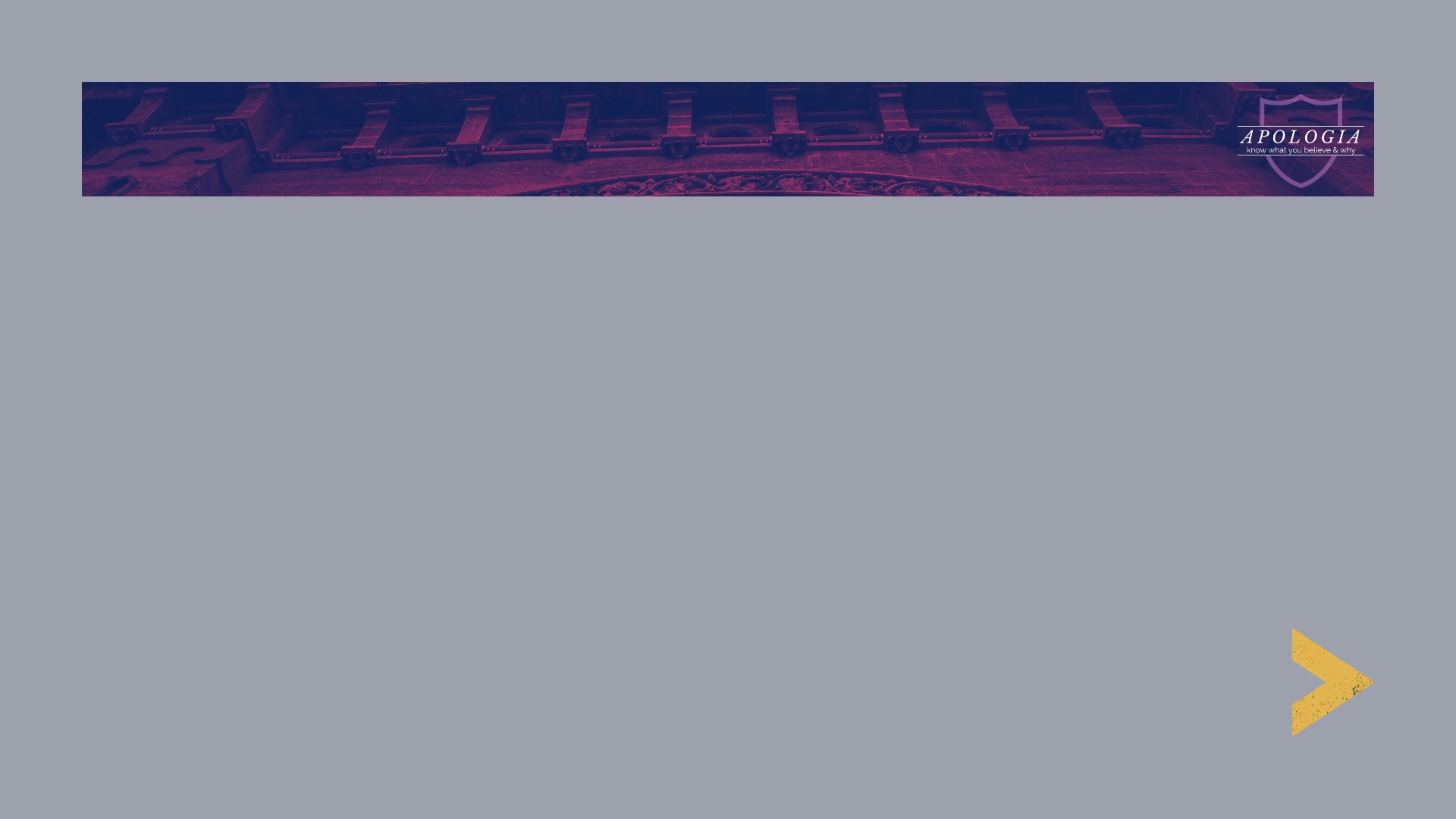 How should I pray?
With the right motive (James 4:3)
In submission to His will (Matthew 26:39)
Humbly, earnestly, and simply (Matthew 6:5-8)
In surrender to and reliance upon the leading of the Holy Spirit (Ephesians 6:18; Jude 1:20-21)
This is praying in accordance with the heart and will of the Holy Spirit, not unintelligible utterings
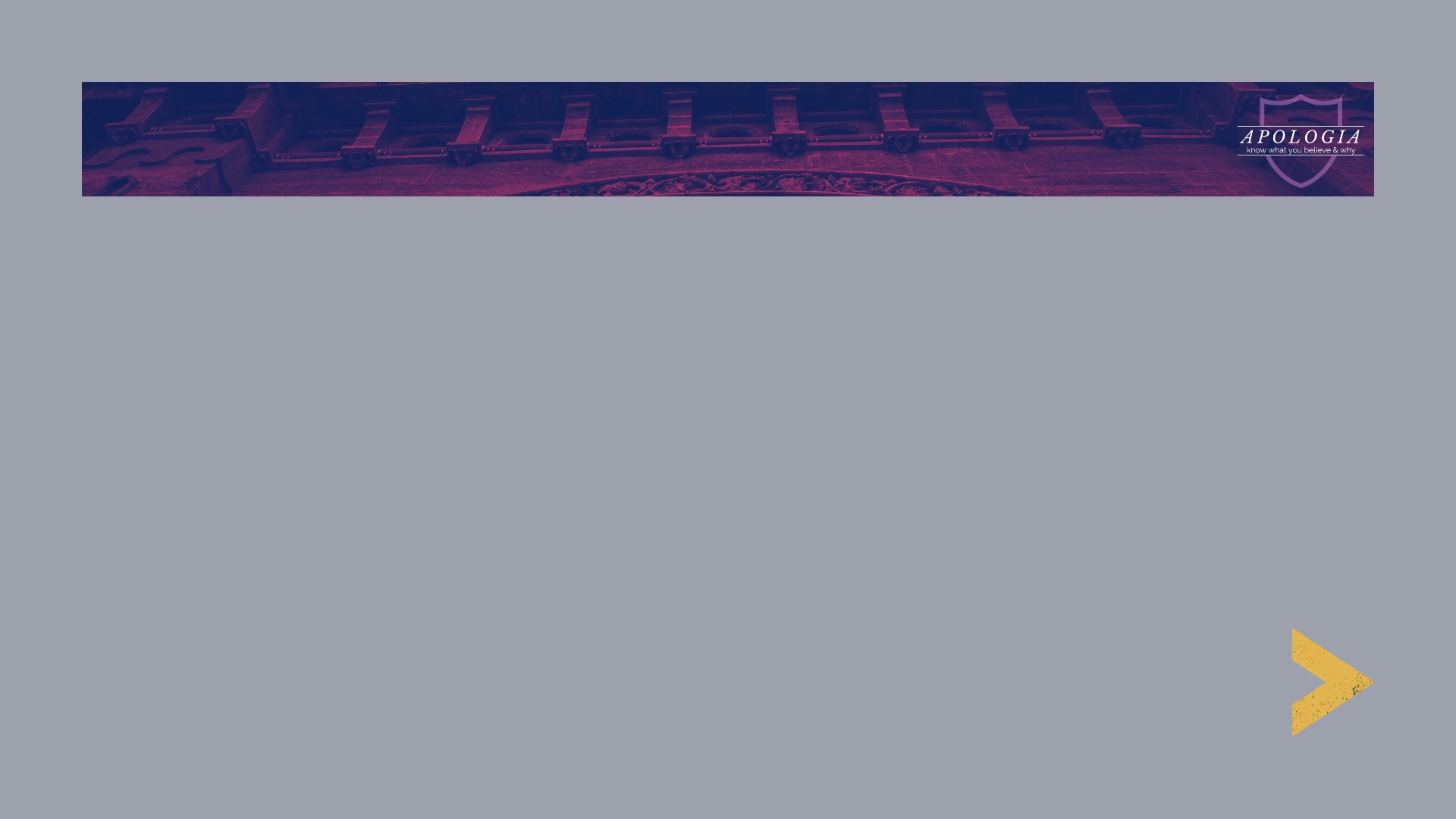 The answer wasn’t what I asked for
Is it possible God is using a painful situation to call me to repentance? (Hebrews 12:5-11)
Is it possible God is preparing me to be used in someone else's life?
What's my theology of suffering?
Romans 8:18-28; 2 Corinthians 4:16-18 & 12:7-10; James 1:2-4
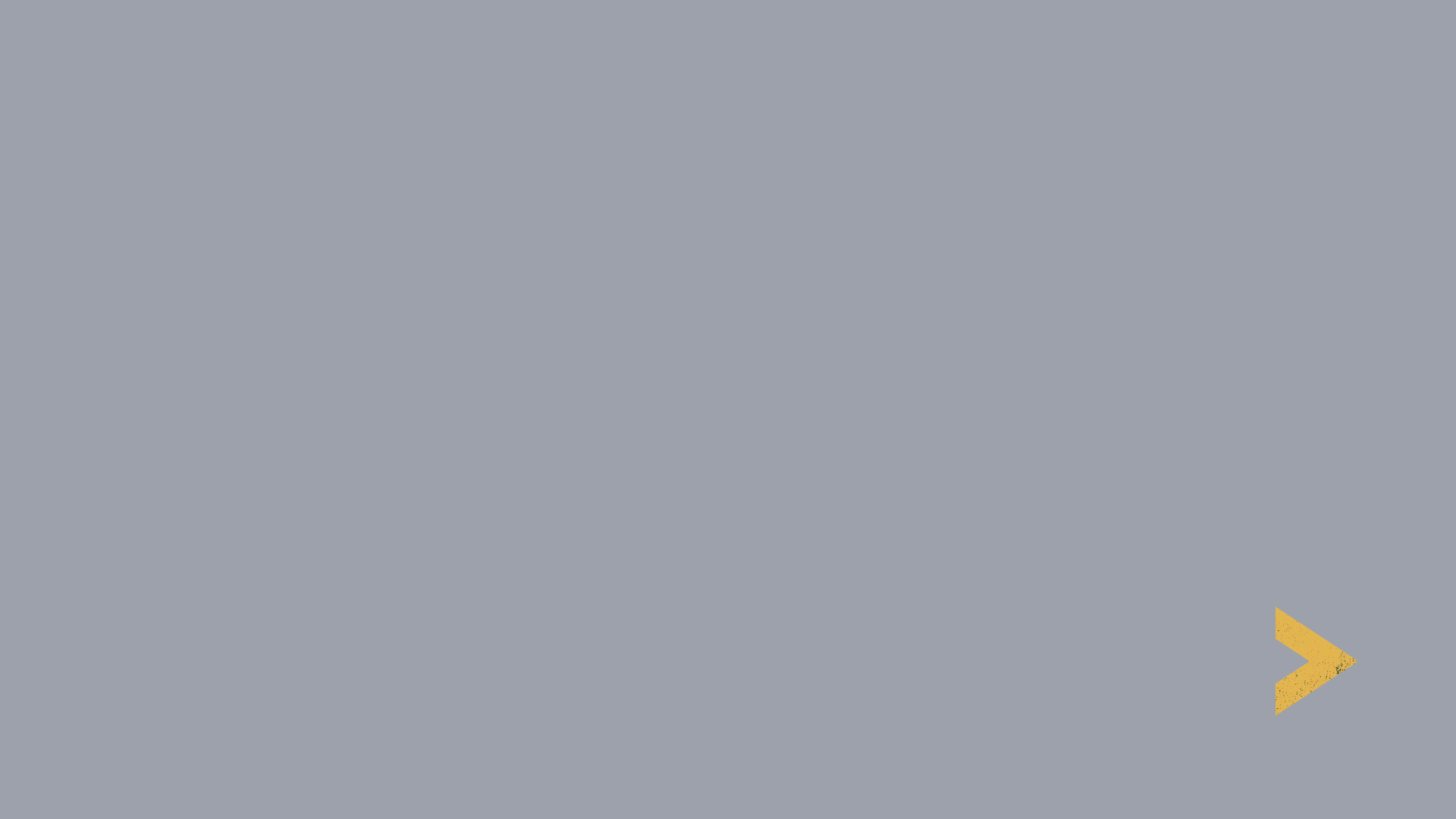 This Week Let’s All
Read: Ezra 9, Psalm 51, John 17
Pray: As led by Scripture
Remember: John 13:34-35
Reflect: How can your engagement with prayer grow stronger and holier?